RA FGA
16 janvier 2014
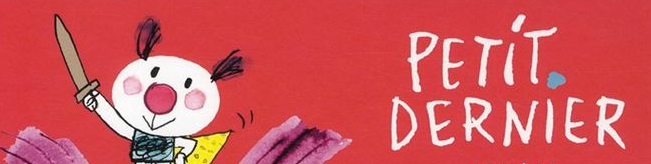 Menu
Partage d’expérimentation
Les défis RA (planification,animation, métacognition)
Les ressources disponibles (le partage)
Planification de vos prochains ateliers
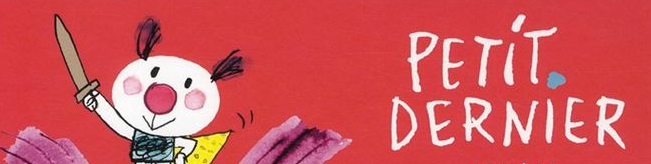 RA en classe de Mathématique

Manon Thibault
FBC
Antoine-Brossard
Ra en classe d’anglais langue seconde

Laylen Garcia
FBC

Eugene Abrams
FBD

LeMoyne d’Iberville
RA en classe de Français +

Manon Mercier

Céline Veilleux 


Antoine-Brossard
DÉFIS RA
PLANIFICATION
ANIMATION
MÉTACOGNITION
Planification
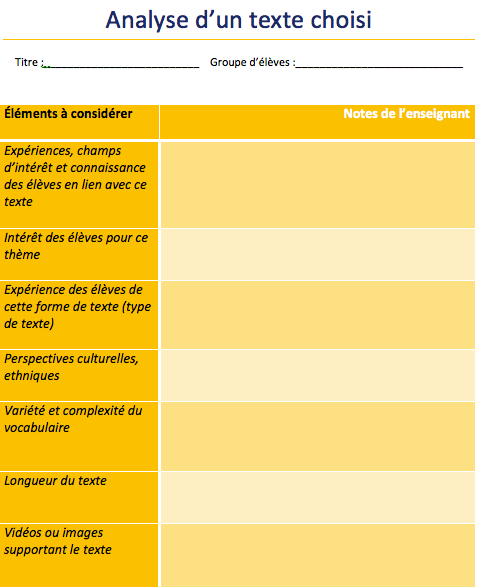 Choisir 
les textes
ANIMATION
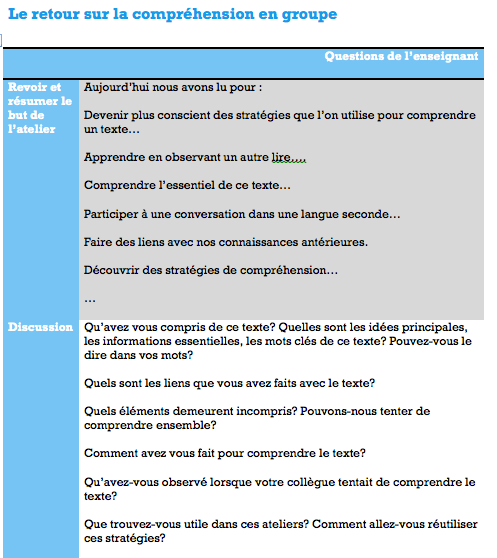 LE RETOUR 
EN GROUPE
MÉTACOGNITION
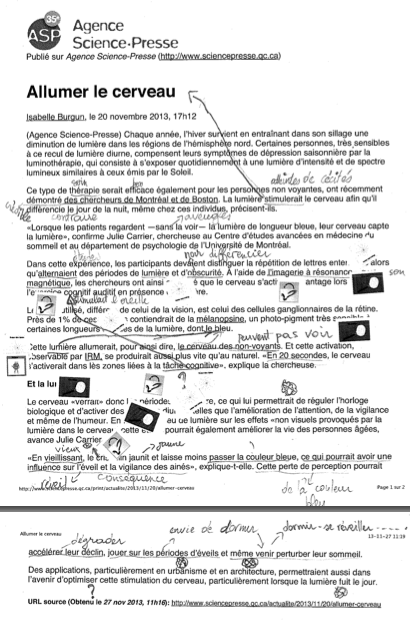 Annotations
Journaux réflexifs
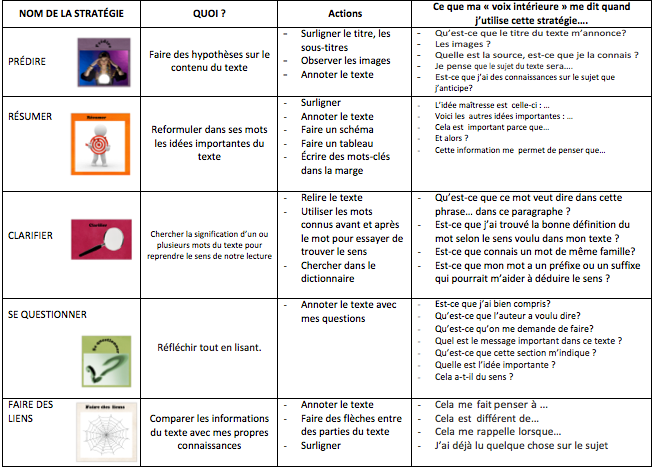 Ressources disponibles
Accompagnement en classe pour Animation et Métacognition
Accompagnement pour planification
Moodle  (partage d’outils de métacognition et de textes utilisés)
http://moodle.ticfga.ca/course/view.php?id=303
VOTRE PLANIFICATION
Merci de partager vos textes choisis afin de créer la plus grande banque de partage RA FGA!